SD5953 Successful Project Management CLOSING A PROJECT
School of Design
The Polytechnic University of Hong Kong
IMPORTANT

Please sit with the members 
of your final group project
Graham Leach, Instructor
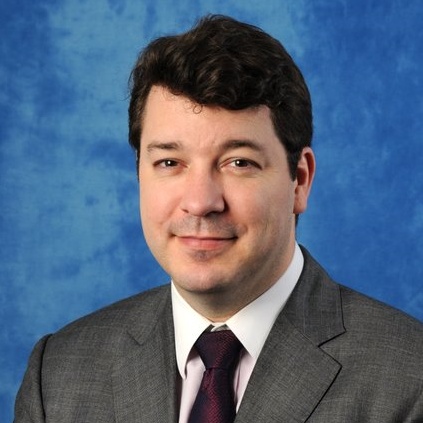 polyusd5953@gmail.com
www.graham-leach.com
CLOSING A PROJECT
Healing, Renewal, Rebirth
Why Do We Close Projects?
There could be an infinite number of reasons why we would want to close projects, but the following FOUR themes consistently emerge:

Internal Reasons
Cultural Reasons
Legal Reasons
Commercial Reasons
Closing a Project:  Internal Reasons
Internally speaking, closing a project is a necessary part of having worked together as a team.  Before the project can be officially declared complete, a “taking stock” exercise should happen where the actual inputs required to complete the project are recognized, measured and given their due.  This helps to guarantee team harmony and future projects working out:

Time
Leadership
Sacrifice
Politics
Closing a Project:  Cultural Reasons
Culturally speaking, closing a project is necessary because the company has normally invested significant resources in the project and now must either praise or punish the participant behaviors that served to aid or impede the project:

Commendations
Promotions / Bonuses
Reference Letters
Sanctions
Disciplinary Actions
Closing a Project:  Legal Reasons
Legally speaking, closing a project is necessary to inform the institutions of the outside world concerning the outcome(s) of the project.  New Intellectual Property is routinely generated by projects.  These assets must to be registered with the appropriate regulatory and licensing bodies:

Trademarks
Processes 
Products
Patents
Closing a Project:  Commercial Reasons
Commercially speaking, closing a project is necessary to inform the consumer world of the results of the project.  It is at this point that the general public is made aware of the result(s) of the project and the potential benefits to them:

Products
Processes 
Innovations
QUESTIONS?
THANK YOU